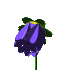 8  Марта
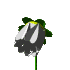 Счастья, радости, улыбок в этот день и навсегда!
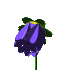 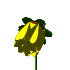 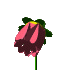 Есть много праздников в стране,Но женский день отдан Весне,Ведь только женщинам подвластноСоздать весенний праздник - лаской.
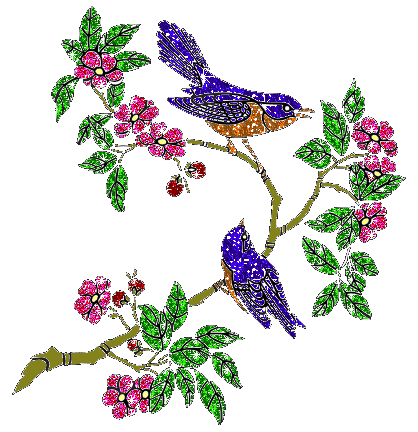 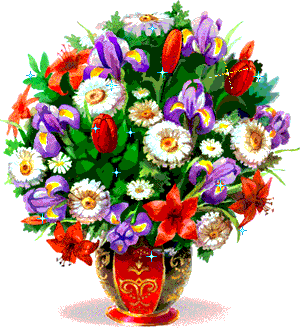 8 марта
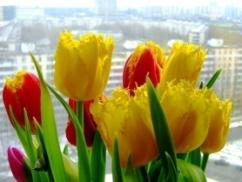 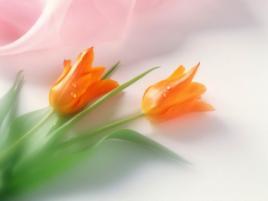 8 марта - праздник мам.Тук-тук - стучится в двери к нам.Он только в тот приходит дом,Где помогают маме.Мы пол для мамы подметем,На стол накроем сами.Поможем ей сварить обед,Мы с ней споем, станцуем.Мы краскою ее портретВ подарок нарисуем."Их не узнать, вот это да!" -Тут мама скажет людям.А мы всегда, а мы всегда,Всегда такими будем.
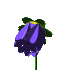 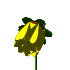 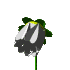 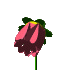 А.Берестов
Бабушка моя
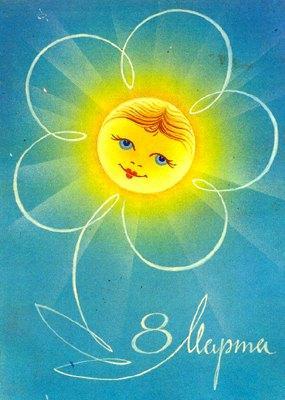 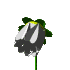 Очень бабушку мою -Маму мамину - люблю.У нее морщинок много,А на лбу седая прядь,Так и хочется потрогать,А потом поцеловать.Может быть, и я такоюБуду старенькой, седою,Будут у меня внучатки,И тогда, надев очки,Одному свяжу перчатки,А другому - башмачки.
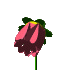 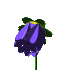 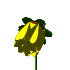 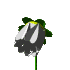 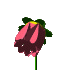 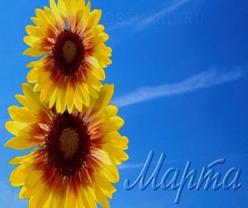 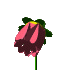 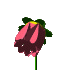 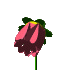 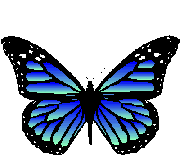 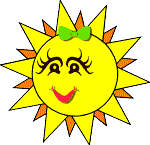 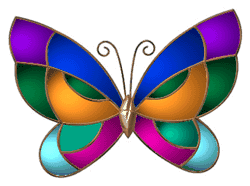 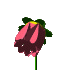 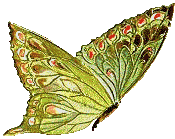 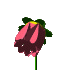 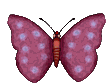 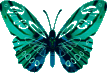 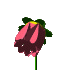 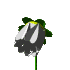 «ПЕСНЯ О МАМЕ»
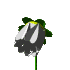 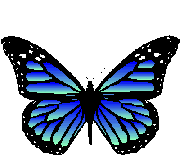 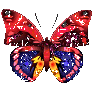 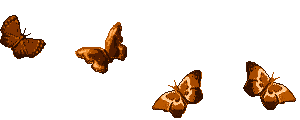 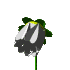 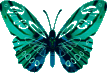 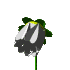 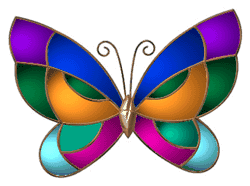 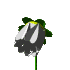 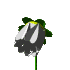 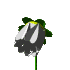 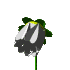 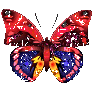 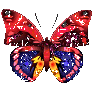 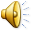 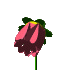 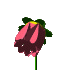 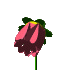 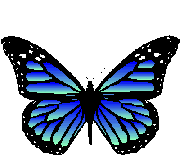 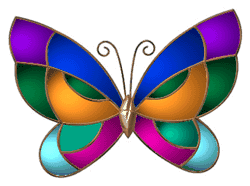 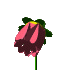 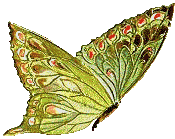 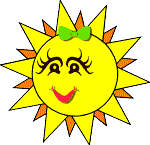 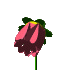 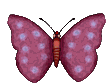 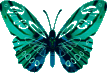 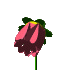 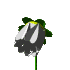 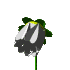 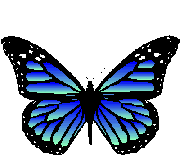 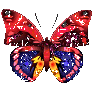 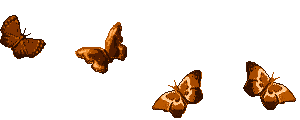 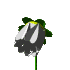 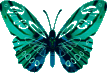 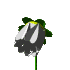 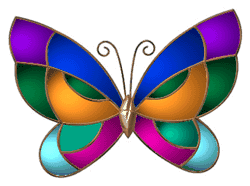 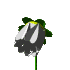 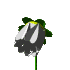 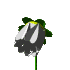 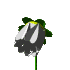 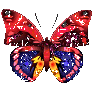 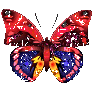 Если был бы я девчонкой
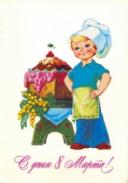 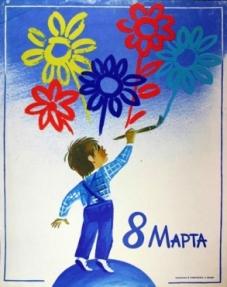 Если был бы я девчонкой, Я бы время не терял!Я б на улице не прыгал,Я б рубашки постирал. Я бы вымыл в кухне пол, Я бы в комнате подмел,Перемыл бы чашки, ложки, Сам начистил бы картошки, Все свои игрушки сам Я б расставил по местам! Отчего ж я не девчонка? Я бы маме так помог! Мама сразу бы сказала:" Молодчина ты, сынок!"
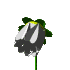 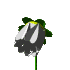 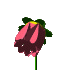 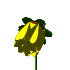 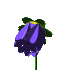 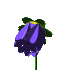 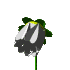 Э.Успенский
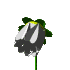 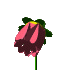 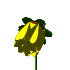 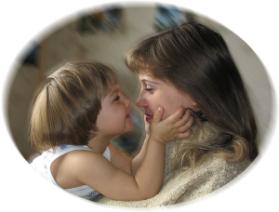 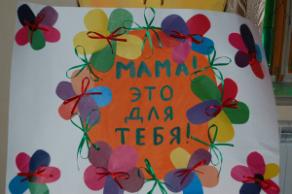 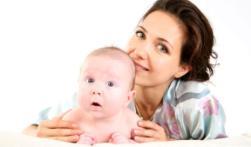 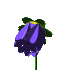 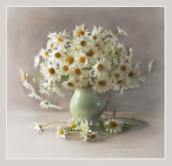 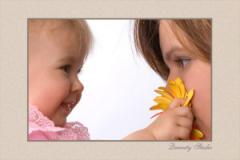 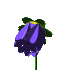 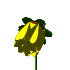 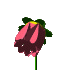 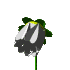 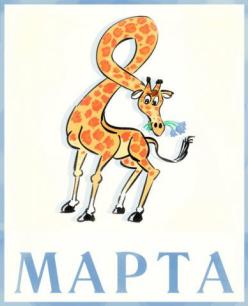 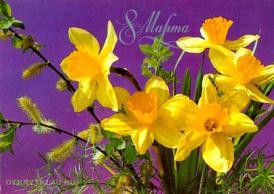 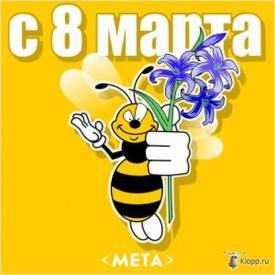 С 8 марта!
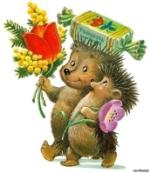 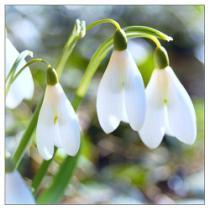 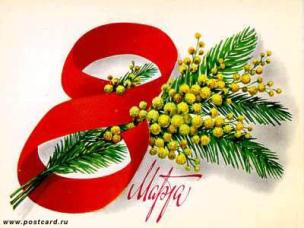 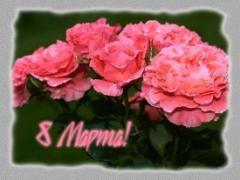 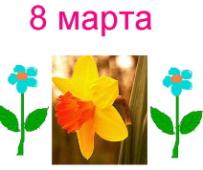 Есть много праздников в стране,Но женский день отдан Весне,Ведь только женщинам подвластноСоздать весенний праздник - лаской.
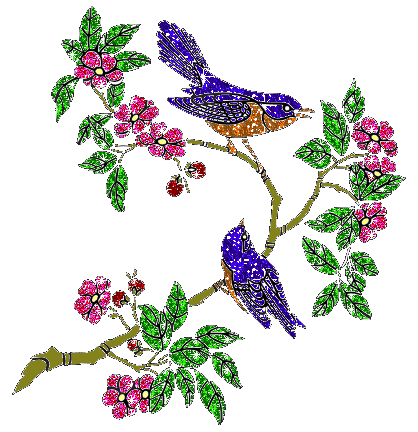 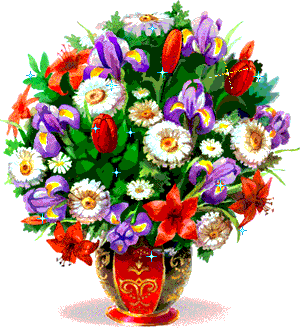 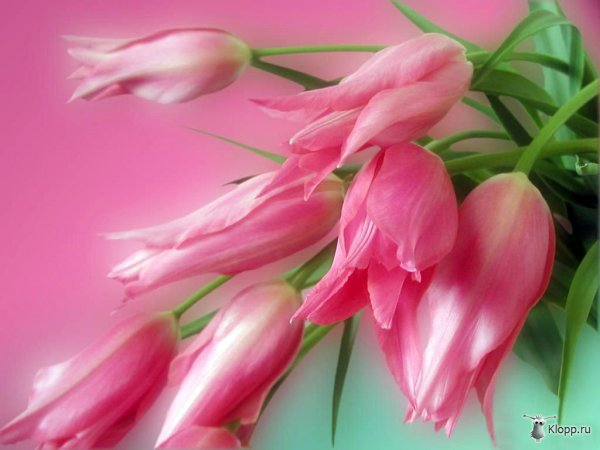 Так будьте добрыми, простыми,Всегда с улыбкой на лице!Ну словом, будьте Вы такими,Как подобает быть Весне!
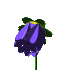 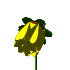 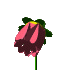 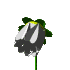 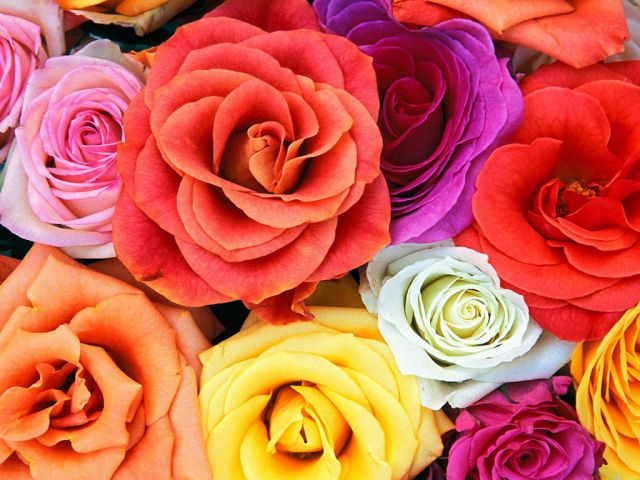 С 8 марта!
Счастья, радости, улыбок в этот день и навсегда!
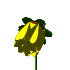 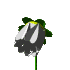 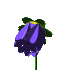 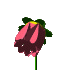